Lecture 8
Lectures 8: Concurrency & Locking
Lecture 8
Today’s Lecture
Concurrency, scheduling & anomalies


Locking: 2PL, conflict serializability, deadlock detection
2
Lecture 8  >  Section 1
1. Concurrency, Scheduling & Anomalies
3
Lecture 8  >  Section 1
What you will learn about in this section
Interleaving & scheduling

Conflict & anomaly types

ACTIVITY: TXN viewer
4
Lecture 8  >  Section 1  >  Interleaving & scheduling
Concurrency: Isolation & Consistency
The DBMS must handle concurrency such that…

Isolation is maintained: Users must be able to execute each TXN as if they were the only user
DBMS handles the details of interleaving various TXNs


Consistency is maintained: TXNs must leave the DB in a consistent state
DBMS handles the details of enforcing integrity constraints
ACID
ACID
Lecture 8  >  Section 1  >  Interleaving & scheduling
Example- consider two TXNs:
T1: START TRANSACTION
	UPDATE Accounts	SET Amt = Amt + 100
	WHERE Name = ‘A’
	
	UPDATE Accounts	SET Amt = Amt - 100
	WHERE Name = ‘B’
COMMIT
T2: START TRANSACTION
	UPDATE Accounts	SET Amt = Amt * 1.06
COMMIT
T2 credits both accounts with a 6% interest payment
T1 transfers $100 from B’s account to A’s account
Lecture 8  >  Section 1  >  Interleaving & scheduling
Example- consider two TXNs:
We can look at the TXNs in a timeline view- serial execution:
B -= 100
A += 100
T1
A *= 1.06
B *= 1.06
T2
Time
T1 transfers $100 from B’s account to A’s account
T2 credits both accounts with a 6% interest payment
Lecture 8  >  Section 1  >  Interleaving & scheduling
Example- consider two TXNs:
The TXNs could occur in either order… DBMS allows!
B -= 100
T1
A += 100
A *= 1.06
B *= 1.06
T2
Time
T2 credits both accounts with a 6% interest payment
T1 transfers $100 from B’s account to A’s account
Lecture 8  >  Section 1  >  Interleaving & scheduling
Example- consider two TXNs:
The DBMS can also interleave the TXNs
A += 100
B -= 100
T1
A *= 1.06
B *= 1.06
T2
Time
T2 credits A’s account with 6% interest payment, then T1 transfers $100 to A’s account…
T2 credits B’s account with a 6% interest payment, then T1 transfers $100 from B’s account…
Lecture 8  >  Section 1  >  Interleaving & scheduling
Example- consider two TXNs:
The DBMS can also interleave the TXNs
A += 100
B -= 100
T1
A *= 1.06
B *= 1.06
T2
Time
What goes wrong here??
Lecture 8  >  Section 1  >  Interleaving & scheduling
Recall: Three Types of Regions of Memory
1
2
4
Local:  In our model each process in a DBMS has its own local memory, where it stores values that only it “sees”

Global:  Each process can read from / write to shared data in main memory

Disk:  Global memory can read from / flush to disk

Log: Assume on stable disk storage- spans both main memory and disk…
3
Log is a sequence from main memory -> disk
“Flushing to disk” = writing to disk.
Lecture 8  >  Section 1  >  Interleaving & scheduling
Why Interleave TXNs?
Interleaving TXNs might lead to anomalous outcomes… why do it?

Several important reasons:
Individual TXNs might be slow- don’t want to block other users during!

Disk access may be slow- let some TXNs use CPUs while others accessing disk!
All concern large differences in performance
12
Lecture 8  >  Section 1  >  Interleaving & scheduling
Interleaving & Isolation
The DBMS has freedom to interleave TXNs

However, it must pick an interleaving or schedule such that isolation and consistency are maintained

Must be as if the TXNs had executed serially!
“With great power comes great responsibility”
ACID
DBMS must pick a schedule which maintains isolation & consistency
13
Lecture 8  >  Section 1  >  Interleaving & scheduling
Scheduling examples
Starting Balance
Serial schedule T1,T2:
B -= 100
B -= 100
A += 100
A += 100
T1
T1
A *= 1.06
A *= 1.06
B *= 1.06
B *= 1.06
T2
T2
Interleaved schedule A:
Same result!
14
Lecture 8  >  Section 1  >  Interleaving & scheduling
Scheduling examples
Starting Balance
Serial schedule T1,T2:
B -= 100
B -= 100
A += 100
A += 100
T1
T1
Different result than serial T1,T2!
A *= 1.06
B *= 1.06
T2
T2
A *= 1.06
B *= 1.06
Interleaved schedule B:
15
Lecture 8  >  Section 1  >  Interleaving & scheduling
Scheduling examples
Starting Balance
Serial schedule T2,T1:
B -= 100
B -= 100
A += 100
A += 100
T1
T1
Different result than serial T2,T1 ALSO!
A *= 1.06
B *= 1.06
T2
T2
A *= 1.06
B *= 1.06
Interleaved schedule B:
16
Lecture 8  >  Section 1  >  Interleaving & scheduling
Scheduling examples
Interleaved schedule B:
B -= 100
A += 100
T1
T2
A *= 1.06
B *= 1.06
This schedule is different than any serial order!  We say that it is not serializable
17
Lecture 8  >  Section 1  >  Interleaving & scheduling
Scheduling Definitions
A serial schedule is one that does not interleave the actions of different transactions

A and B are equivalent schedules if, for any database state, the effect on DB of executing A is identical to the effect of executing B

A serializable schedule is a schedule that is equivalent to some serial execution of the transactions.
The word “some” makes this definition powerful & tricky!
Lecture 8  >  Section 1  >  Interleaving & scheduling
Serializable?
Serial schedules:
A += 100
B -= 100
T1
A *= 1.06
B *= 1.06
T2
Same as a serial schedule for all possible values of A, B = serializable
19
Lecture 8  >  Section 1  >  Interleaving & scheduling
Serializable?
Serial schedules:
A += 100
B -= 100
T1
A *= 1.06
B *= 1.06
T2
Not equivalent to any serializable schedule = not serializable
20
Lecture 8  >  Section 1  >  Interleaving & scheduling
What else can go wrong with interleaving?
Various anomalies which break isolation / serializability

Often referred to by name…

Occur because of / with certain “conflicts” between interleaved TXNs
21
Lecture 8  >  Section 1  >  Interleaving & scheduling
The DBMS’s view of the schedule
Each action in the TXNs reads a value from global memory and then writes one back to it

Scheduling order matters!
B -= 100
A += 100
T1
T2
A *= 1.06
B *= 1.06
T1
R(B)
R(A)
W(B)
W(A)
T2
R(B)
W(B)
R(A)
W(A)
22
Lecture 8  >  Section 1  >  Interleaving & scheduling
Conflict Types
Two actions conflict if they are part of different TXNs, involve the same variable, and at least one of them is a write
Thus, there are three types of conflicts:
Read-Write conflicts (RW)
Write-Read conflicts (WR) 
Write-Write conflicts (WW)
Why no “RR Conflict”?
Interleaving anomalies occur with / because of these conflicts between TXNs (but these conflicts can occur without causing anomalies!)
See next section for more!
Lecture 8  >  Section 1  >  Interleaving & scheduling
Classic Anomalies with Interleaved Execution
“Unrepeatable read”:
Example:
T1 reads some data from A

T2 writes to A

Then, T1 reads from A again and now gets a different / inconsistent value
T1
R(A)
R(A)
T2
C
W(A)
R(A)
Occurring with / because of a RW conflict
Lecture 8  >  Section 1  >  Interleaving & scheduling
Classic Anomalies with Interleaved Execution
“Dirty read” / Reading uncommitted data:
Example:
T1 writes some data to A

T2 reads from A, then writes back to A & commits

T1 then aborts- now T2’s result is based on an obsolete / inconsistent value
T1
W(A)
A
T2
R(A)
W(A)
C
Occurring with / because of a WR conflict
Lecture 8  >  Section 1  >  Interleaving & scheduling
Classic Anomalies with Interleaved Execution
“Inconsistent read” / Reading partial commits:
T1 writes some data to A

T2 reads from A and B, and then writes some value which depends on A & B

T1 then writes to B- now T2’s result is based on an incomplete commit
Example:
C
W(A)
W(B)
T1
R(A)
R(B)
W(C=A*B)
C
T2
Again, occurring because of a WR conflict
Lecture 8  >  Section 1  >  Interleaving & scheduling
Classic Anomalies with Interleaved Execution
Partially-lost update:
Example:
T1 blind writes some data to A

T2 blind writes to A and B

T1 then blind writes to B; now we have T2’s value for B and T1’s value for A- not equivalent to any serial schedule!
T1
W(A)
W(B)
C
T2
W(A)
C
W(B)
Occurring because of a WW conflict
Lecture 8  >  Section 1  >  ACTIVITY
DB-WS08a.ipynb
28
Lecture 8  >  Section 2
2. Conflict Serializability, Locking & Deadlock
29
Lecture 8  >  Section 2
What you will learn about in this section
RECAP: Concurrency

Conflict Serializability

DAGs & Topological Orderings

Strict 2PL

Deadlocks
30
Lecture 8  >  Section 2  >  Concurrency
Recall: Concurrency as Interleaving TXNs
Serial Schedule:
For our purposes, having TXNs occur concurrently means interleaving their component actions (R/W)
T1
R(A)
W(A)
R(B)
W(B)
T2
R(A)
W(A)
R(B)
W(B)
We call the particular order of interleaving a schedule
Interleaved Schedule:
T1
R(A)
W(A)
R(B)
W(B)
T2
R(A)
W(A)
R(B)
W(B)
31
Lecture 8  >  Section 2  >  Concurrency
Recall: “Good” vs. “bad” schedules
Serial Schedule:
Interleaved Schedules:
T1
T1
T1
R(A)
R(A)
R(A)
W(A)
W(A)
W(A)
R(B)
W(B)
R(B)
W(B)
R(B)
W(B)
T2
T2
T2
R(A)
R(A)
W(A)
W(A)
R(A)
R(B)
W(A)
W(B)
R(B)
R(B)
W(B)
W(B)
X
Why?
We want to develop ways of discerning “good” vs. “bad” schedules
32
Lecture 8  >  Section 2  >  Concurrency
Ways of Defining “Good” vs. “Bad” Schedules
Recall from last time: we call a schedule serializable if it is equivalent to some serial schedule

We used this as a notion of a “good” interleaved schedule, since a serializable schedule will maintain isolation & consistency

Now, we’ll define a stricter, but very useful variant:

Conflict serializability
We’ll need to define conflicts first..
Lecture 8  >  Section 2  >  Conflict Serializability
Conflicts
Two actions conflict if they are part of different TXNs, involve the same variable, and at least one of them is a write
W-W Conflict
T1
R(A)
W(A)
R(B)
W(B)
T2
R(A)
W(A)
R(B)
W(B)
W-R Conflict
Lecture 8  >  Section 2  >  Conflict Serializability
Conflicts
Two actions conflict if they are part of different TXNs, involve the same variable, and at least one of them is a write
T1
R(A)
W(A)
R(B)
W(B)
T2
R(A)
W(A)
R(B)
W(B)
All “conflicts”!
Lecture 8  >  Section 2  >  Conflict Serializability
Conflict Serializability
Two schedules are conflict equivalent if:

They involve the same actions of the same TXNs

Every pair of conflicting actions of two TXNs are ordered in the same way

Schedule S is conflict serializable if S is conflict equivalent to some serial schedule
Lecture 8  >  Section 2  >  Conflict Serializability
Recall: “Good” vs. “bad” schedules
Serial Schedule:
Interleaved Schedules:
T1
T1
T1
R(A)
R(A)
R(A)
W(A)
W(A)
W(A)
R(B)
W(B)
R(B)
W(B)
R(B)
W(B)
T2
T2
T2
R(A)
R(A)
W(A)
W(A)
R(A)
R(B)
W(A)
W(B)
R(B)
R(B)
W(B)
W(B)
X
Note that in the “bad” schedule, the order of conflicting actions is different than the above (or any) serial schedule!
Conflict serializability also provides us with an operative notion of “good” vs. “bad” schedules!
37
Lecture 8  >  Section 2  >  Conflict Serializability
Note: Conflicts vs. Anomalies
Conflicts are things we talk about to help us characterize different schedules
Present in both “good” and “bad” schedules

Anomalies are instances where isolation and/or consistency is broken because of a “bad” schedule
We often characterize different anomaly types by what types of conflicts predicated them
Lecture 8  >  Section 2  >  Conflict Serializability
The Conflict Graph
Let’s now consider looking at conflicts at the TXN level

Consider a graph where the nodes are TXNs, and there is an edge from Ti Tj if any actions in Ti precede and conflict with any actions in Tj
T1
R(A)
W(A)
R(B)
W(B)
T1
T2
T2
R(A)
W(A)
R(B)
W(B)
Lecture 8  >  Section 2  >  Conflict Serializability
What can we say about “good” vs. “bad” conflict graphs?
Serial Schedule:
Interleaved Schedules:
T1
T1
T1
R(A)
R(A)
R(A)
W(A)
W(A)
W(A)
R(B)
W(B)
R(B)
W(B)
R(B)
W(B)
T2
T2
T2
R(A)
R(A)
W(A)
W(A)
R(A)
R(B)
W(A)
W(B)
R(B)
R(B)
W(B)
W(B)
X
A bit complicated…
40
Lecture 8  >  Section 2  >  Conflict Serializability
What can we say about “good” vs. “bad” conflict graphs?
Serial Schedule:
Interleaved Schedules:
X
Simple!
T1
T1
T1
T2
T2
T2
Theorem: Schedule is conflict serializable if and only if its conflict graph is acyclic
41
Lecture 8  >  Section 2  >  Conflict Serializability
Let’s unpack this notion of acyclic conflict graphs…
Lecture 8  >  Section 2  >  Topological orderings
DAGs & Topological Orderings
A topological ordering of a directed graph is a linear ordering of its vertices that respects all the directed edges

A directed acyclic graph (DAG) always has one or more topological orderings
(And there exists a topological ordering if and only if there are no directed cycles)
Lecture 8  >  Section 2  >  Topological orderings
DAGs & Topological Orderings
Ex: What is one possible topological ordering here?
0
Ex: 0, 1, 2, 3  (or: 0, 1, 3, 2)
1
2
3
Lecture 8  >  Section 2  >  Topological orderings
DAGs & Topological Orderings
Ex: What is one possible topological ordering here?
0
1
There is none!
2
3
Lecture 8  >  Section 2  >  Topological orderings
Connection to conflict serializability
In the conflict graph, a topological ordering of nodes corresponds to a serial ordering of TXNs

Thus an acyclic conflict graph  conflict serializable!
Theorem: Schedule is conflict serializable if and only if its conflict graph is acyclic
Lecture 8  >  Section 2  >  Strict 2PL
Strict Two-Phase Locking
We consider locking- specifically, strict two-phase locking- as a way to deal with concurrency, because is guarantees conflict serializability (if it completes- see upcoming…)

Also (conceptually) straightforward to implement, and transparent to the user!
Lecture 8  >  Section 2  >  Strict 2PL
Strict Two-phase Locking (Strict 2PL) Protocol:
TXNs obtain:

An X (exclusive) lock on object before writing.

If a TXN holds, no other TXN can get a lock (S or X) on that object.

An S (shared) lock on object before reading

If a TXN holds, no other TXN can get an X lock on that object

All locks held by a TXN are released when TXN completes.
Note: Terminology here- “exclusive”, “shared”- meant to be intuitive- no tricks!
Lecture 8  >  Section 2  >  Strict 2PL
Picture of 2-Phase Locking (2PL)
# Locks the TXN has
Lock Acquisition
Lock Release
On TXN commit!
0 locks
Time
Strict 2PL
Lecture 8  >  Section 2  >  Strict 2PL
Strict 2PL
Theorem: Strict 2PL allows only schedules whose dependency graph is acyclic
Proof Intuition: In strict 2PL, if there is an edge Ti  Tj (i.e. Ti and Tj conflict) then Tj needs to wait until Ti is finished – so cannot have an edge Tj  Ti
Lecture 8  >  Section 2  >  Strict 2PL
Strict 2PL
If a schedule follows strict 2PL and locking, it is conflict serializable…

…and thus serializable
…and thus maintains isolation & consistency!

Not all serializable schedules are allowed by strict 2PL. 

So let’s use strict 2PL, what could go wrong?
Lecture 8  >  Section 2  >  Deadlocks
Deadlock Detection: Example
Waits-for graph:
T2
T1
T1
S(A)
R(A)
T2
First, T1 requests a shared lock on A to read from it
Lecture 8  >  Section 2  >  Deadlocks
Deadlock Detection: Example
Waits-for graph:
T2
T1
T1
S(A)
R(A)
T2
S(B)
R(B)
Next, T2 requests a shared lock on B to read from it
Lecture 8  >  Section 2  >  Deadlocks
Deadlock Detection: Example
Waits-for graph:
T2
T1
T1
S(A)
R(A)
Waiting…
T2
W(A)
S(B)
R(B)
X(A)
T2 then requests an exclusive lock on A to write to it- now T2 is waiting on T1…
Lecture 8  >  Section 2  >  Deadlocks
Deadlock Detection: Example
Waits-for graph:
Waiting…
T2
T1
T1
X(B)
S(A)
R(A)
W(B)
Waiting…
T2
W(A)
S(B)
R(B)
X(A)
Cycle = DEADLOCK
Finally, T1 requests an exclusive lock on B to write to it- now T1 is waiting on T2… DEADLOCK!
Lecture 8  >  Section 2  >  Deadlocks
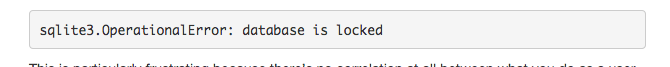 ERROR:  deadlock detected
DETAIL:  Process 321 waits for ExclusiveLock on tuple of relation 20 of database 12002; blocked by process 4924.
Process 404 waits for ShareLock on transaction 689; blocked by process 552.
HINT:  See server log for query details.
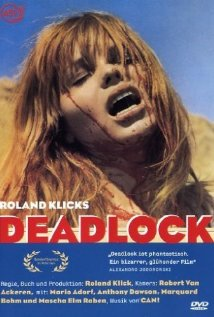 The problem?Deadlock!??!
T2
T1
NB: Also movie called wedlock (deadlock) set in a futuristic prison…
I haven’t seen either of them…
[Speaker Notes: http://elioxman.blogspot.com/2013/02/postgres-deadlock.html]
Lecture 8  >  Section 2  >  Deadlocks
Deadlocks
Deadlock: Cycle of transactions waiting for locks to be released by each other.

Two ways of dealing with deadlocks:

Deadlock prevention

Deadlock detection
Lecture 8  >  Section 2  >  Deadlocks
Deadlock Detection
Create the waits-for graph:

Nodes are transactions

There is an edge from Ti  Tj if Ti is waiting for Tj to release a lock

Periodically check for (and break) cycles in the waits-for graph
Lecture 8  >  Section 2
Summary
Concurrency achieved by interleaving TXNs such that isolation & consistency are maintained
We formalized a notion of serializability that captured such a “good” interleaving schedule

We defined conflict serializability, which implies serializability

Locking allows only conflict serializable schedules
If the schedule completes… (it may deadlock!)